教務處業務簡介
報 告 人：張雅如 教務長
報告日期：2022.09.07
教務長
張雅如教授
執行秘書
潘國貴教授
課務組
馬蘊華老師
註冊組
連心瑜老師
研教組
吳治慶老師
招生組
黃麗秋組長
推廣教育組
李瑞琦老師
教學品保組
張賢宗老師
語文中心
李健峰主任
教學資源
中心
陳光武主任
組織架構
2021/8/20
Where CGU Stands Academically ?
教育部「高教深耕及特色研究中心計畫」執行學校。
2022-23 CWUR 世界大學排名 長庚大學國內第 6。
2021 私校第一！全球前 2% 頂尖科學家  長庚大學 37 名學者上榜。
2021萊頓世界大學排名，全球第239名，科學影響力全國第二。
2021/8/20
教學理念溝通- 三不
不無故缺課
不常調課
不遲交成績
2021/8/20
教學理念溝通- 四要
要使用 EL數位教學系統
要準時上交課程大綱、進度表、課程屬性
要說明課程評分標準
要回應學生學習問題
2021/8/20
課務組
組長：馬蘊華 教授
組員：黃慧潔、黃本活、鄭富尹、曹凱棋
業務：1.課程：綜理全校課程規劃；課程教學大綱及教學進度彙整及整理；教室安排及借用；校外教學活動申請。
2.選課：學生選課、校際選課、暑修等業務。
3.鐘點：教師授課鐘點核算彙整。
4.教具：教學教室E化設備維護，教學教具借用維護。
5.試卷印製。
6.特別演講申請。
2021/8/20
課程
1.課程審查：本校課程規劃、開設，皆須經三級課程委員會審議通過。
2.課程負責教師除基本開課資訊外，另須提供「課程大綱」、「教學進度」、「課程屬性」。
3.課程調課：上課七天前填寫「單次調課申請單」後，透過Notes系統便簽提出申請。
4.課程開班學生人數：大學部：除工設系課程為五人外，均為十人。研究所：碩士班三人、博士班二人，不到五人開課不計入超授鐘點。
  若不足上述人數，一律不得開課。
2021/8/20
超鐘點費核算辦法
1.超授鐘點：全學年核計上限8小時，超授鐘點全學年彙整於第二學期發放。
2.超授鐘點核給5.5個月。
  (職級標準鐘點費*(超授鐘點/週)*5.5)

依據：教師授課鐘點核計辦法
      教師授課鐘點作業要點
2021/8/20
註冊組
組長：連心瑜 助理教授
專員：陳琮佳
組員：莊彥容
業務：
1.學籍：辦理學生註冊、學籍保留、休、退學、醫學院學生國考、轉學生、學籍資料庫異動填報；學生證、在學證明、學歷查證等業務。
  2.成績：學期、暑修成績管理彙整、印製與寄發、各式成績證明; 轉系、雙主修、輔系、二一輔導等業務辦理;抵免學分審核、畢業資格審核、畢業證書核發、成績優異獎項確認、獎狀印製等業務。
2021/8/20
成績輸入系統(平時成績)
學校首頁→(頁面下方)快速連結→數位學習 E‐Learning →輸入單一系統帳號和密碼進入
為方便學生查詢各項成績，並協助各班導師能即時掌握所屬導生的學習狀況，請授課老師務必將所有的作業或測驗成績都輸入到E-Learning系統
詳細步驟請參考：校園廣場/E-Learning操作說明
2021/8/20
成績輸入系統(學期成績)
1.數位學習 E‐Learning →輸入單一系統帳號和密碼進入。
2.點選課程辦公室→選擇課程。在成績管理→學期總成績上傳，有三種輸入方法：1.「從一般成績總表匯入」總成績老師再自行調整分數 2.逐筆輸入 3.由excel檔案匯入學期總成績，請老師們擇一使用。若有成績未完成者可在註記區輸入“I”(待確認成績後再回系統輸入正式成績)。確認學期成績無誤後，點選最下面上傳 MIS 後。
3.成績攸關學生權益，輸入務必慎重，經按確認鍵送出後，除非依規定申請更正，不可再修改。
4.學期成績繳交期限：每學期第十九週。
5.期中、期末考考試試卷印製，請填寫「試卷印製申請單」，送交教務處印製。 （作業時間：期中考試3天、期末考試7天）
＊考試時任課教師需親自監考。
2021/8/20
成績更正
1.自上傳截止日起二週內填妥成績更正書，送交系（所）、中心主任，並依下列方式流程處理。
2.由所屬系、所、中心召開會議確認，經院長、中心主任簽核，送教務處核定後，由註冊組更正登錄。
3.若成績更正涉及格狀態變更(及格改為不及格、不及格改為及格），需經教務會議通過，教師需列席說明。
2021/8/20
研究生教務組
組長：吳治慶 教授
專員：楊仁志
組員：林玉玫、陳婷郁
業務：
1.研究生註冊、抵免學分、轉所、學碩士班逕修讀博士、學碩士學程等業務。
2.研究生助教(TA)獎助學金管理業務。
3.碩博士班獎助學金實施辦法。
4.學位考試、論文成績彙整、畢業資格審核、學位證書發放等業務。
2021/8/20
學位考試申請
1.【研究所應屆畢業研究生成績審核表】第一階段
申請時間：上學期開學日至11月30日止，下學期開學日至4月30日止。請依「長庚大學學生畢業資格審核作業要點」規定，審核所屬學生應修畢業科目學分數，及各系（所）自訂之其他條件。

2.【研究生學位論文考試時間申請表】第二階段
申請截止日：上學期12月31日，下學期5月31日最慢於學位考試日期前二週申請。
2021/8/20
教學助理(TA)獎助學金
1. 教學助理(TA)以每週工作10小時，每週不得超過12(含)小時為原則。 TA每次執行任務請依照實際工作時間填寫工作日誌。

2. TA自請離職（終止契約）時，應於離職日10個工作日前預先告知用人單位，由用人單位轉知教務處研教組，及人事室依勞動基準法規定辦理退保等相關作業。

3. 如為僑生、港澳生及外國學生身分者，應先取得工作證。
2021/8/20
111學年度碩士班獎助學金－本國學生
備註:依「長庚大學碩、博士班獎助學金實施辦法」規定為準。
2021/8/20
111學年度博士班獎助學金－本國學生
2021/8/20
備註:依「長庚大學碩、博士班獎助學金實施辦法」規定為準。
111學年度研究所獎助學金－外國學生
2021/8/20
備註:依「長庚大學碩、博士班外國學生獎助學金實施辦法」規定為準。
招生組
組長：黃麗秋
組員：黃世璇、王鉉蓉、周浩筠
業務：
  1.辦理學碩博各項招生作業
  2.辦理大考中心學測桃園考區業務。
  3.招生宣傳作業。 
  4.增設、調整院系所學位學程及招生名額總量提報作業。 
  5.執行大學招生專業化發展計畫。
  6.教務處網頁製作及維護。
2021/8/20
推廣教育組
組長：李瑞琦 組長
組員：王彤宸
業務：
1.辦理成人推廣教育之學分班及非學分班開班事宜，包括
(1) 彙整各系所招生計畫書，召開推廣教育審查委員會。
(2) 辦理學員報名、選課、退選、成績作業。
(3) 推廣教育招生宣導網頁之製作維護業務。
2.推動高中營隊精進計畫
  於寒暑假期間辦理高中知識營隊活動；本活動可跨院系舉辦。
重要性：
推廣教育為大學回饋社會的重要環節，鼓勵本校教師能踴躍開授推廣教育課程 (推廣教育鐘點費以夜間鐘點兩倍以上計算)。
高中知識營隊活動可突顯本校特色亮點，有助於本校招生宣傳。
2021/8/20
教學品保組
組長：張賢宗 教授
組員：施大偉老師、陳偉忠老師、黃鈺棋小姐、邱如馨小姐
業務：
	1.辦理學生數位學習歷程(E-Portfolio;EP)平台推廣活動	  及諮詢。
	2.管理、維護及持續改善EP平台之可用性。
	3.分析各系整體與學生個人核心能力達成狀況。
	4.辦理數位教學(E-Learning;EL)平台教育訓練及諮詢。
	5.管理、維護及持續改善EL平台之可用性。
	6.分析EP與EL使用率。
	7.UCAN教育部大專院校就業職能診斷平台。
	8.協助招生專業化事務。
	9.協助分析校務研究相關資料。
	10.長庚跨域人才培育計畫。
2021/8/20
數位教學系統(E-Learning;EL)
主要功能
教材管理 / 作業管理 / 測驗管理 / 問卷管理 / 成績管理（含小考及學期成績）/ 師生助教討論室
客製化功能
課業/成績預警機制
跨課程討論版
其它功能
導師查閱導生修業狀況。
E-Learning系統 APP
2021/8/20
語文中心
主任：李健峰教授
組員：孫筱婷 
業務：
1.教學任務:本校大學部學生之基礎英文必修課程。
2.負責大學部學生之英文畢業門檻審核及校內英語能力檢定考試辦理。
2021/8/20
語言教室
1.語文中心有四間語言教學教室，皆配備有語言教學系統，投影機、音響、 DVD 放映機供教學及學生口語聽力練習。
  2.四間語言教室均具備網路並可實施線上教學或線上英文檢定考試。
2021/8/20
英文畢業門檻
一、校外英文能力檢定考試：須通過下列之ㄧ項考試  
    (一)全民英檢中高級初試及格。
    (二)托福500分(含)以上，網路托福61分(含)以上。
    (三)外語能力測驗(FLPT-English)65分(含)以上。
    (四)雅思(IELTS)5級(含)以上。
    (五)多益測驗(TOEIC)600分(含)以上。
    (六)劍橋領思英語檢測(Linguaskill)145分(含)以上。
二、校內英文檢定模擬測驗： 
    大二下前已參加乙次校外英檢未通過者，得申請參加校內英檢模擬
　　測驗，通過者亦符合本校英文畢業門檻規定。
三、英文工作坊課程：
　　無法通過校內英檢考試之學生，則可修習0學分之英文工作坊課程。
2021/8/20
教學資源中心
主任：陳光武 教授
教學評鑑組召集人：陳惠茹 副教授
教學促進發展組召集人：連恒裕 助理教授
組員：陳育英(一般行政業務)
助理：一名(微電影競賽、數位教材拍攝與製作、教師成長社群、教學實踐研究計畫等)
2021/8/20
服務簡介
提供教師教學相關問題諮詢服務
教師課程拍攝服務及討論
彙整及應用教學意見調查結果
推動教師教學輔導方案(教學評量、適任性等)
辦理新進教師座談會
舉辦提升教學品質研討會
數位教材拍攝與製作
學生補救教學計畫
教學助理培訓
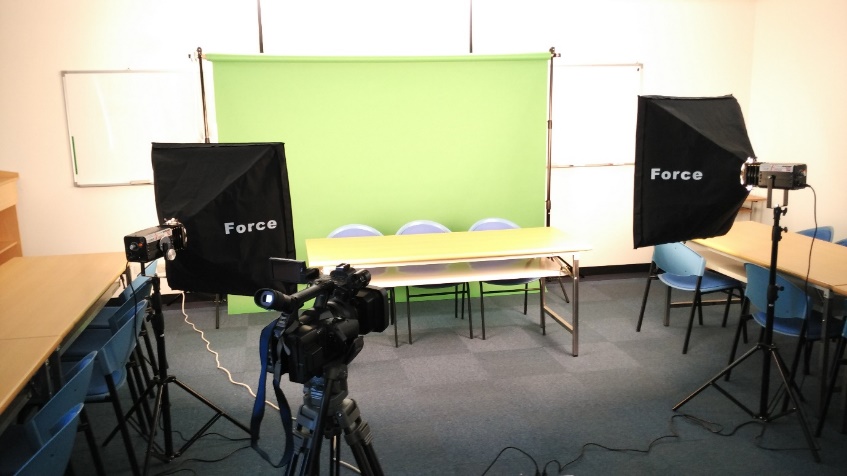 2021/8/20
提升教學能力活動時數需求
＊教師工作獎金評核：教師每年參加校內舉辦之提升教學能力之活動最高以16小時計算。
＊教師適任性及升等評核：教師每年參加校內舉辦之提升教學能力之活動最高以12小時計算。
＊醫學院教師每年至少需參加由醫學院師資培育中心所舉辦之教學能力提升活動(B類)4小時，其餘可由參加校內所舉辦之教學能力提升活動(A類)中取得。
2021/8/20
教學意見調查
＊教師每學期個人平均值低於3.5分者(滿分為5分)，需填寫教學意見調查結果檢討表，由系所與教師討論後提出未來改進方案，經系所主管及院級主管核定。
＊其他學生教學意見反應 (如EL之課務異常反應等)
2021/8/20
雙語教學中心(CBE)
主任：廖駿偉 教授
組員：廖燕淑(一般行政業務)
精進教師EMI教學能力
逐步提升本校EMI課程的質與量
強化學生的專業英語口說與報告
提高本校具有英語B2 Level(CEFR)的學生比例
2021/8/20
CBE服務簡介
精進教師EMI教學能力
每學期舉辦EMI教學工作坊
加強與台大師大 EMI中心的聯結，觀摩他校相關EMI課程教學
鼓勵教師參與EMI相關活動:例如系、所、院、校級專業英文簡報比賽評審
2021/8/20
CBE服務簡介
逐步提升本校EMI課程的質與量
協助EMI授課老師製作英文課程簡介視頻(約三分鐘)
鼓勵各系所教師將跨領域融入EMI課程中，學校每年選拔典範課程，給予獎勵
鼓勵通識中心教師與各系所教師合作教學創新，例如結合教學實踐計畫，開設ESP/EAP做為EMI課程銜接
聘請外籍生具B2 Level擔任EMI的TA
逐年增加1.開設EMI課程數、2.修習EMI課程學生比例、3.具B2 Level英文能力學生比例
2021/8/20
CBE服務簡介
強化學生的專業英語口說與報告
增設校園的全英語場域(English corners)
鼓勵各系的專題報告之期末報告，採英語口說與報告
鼓勵各研究所之學報討論，採英語口說與報告
每年舉辦系、所、院、校級專業英文簡報比賽
碩一生:英文能力未達B2者，建議選修相關英文課程(e.g.英語口說與報告)
2021/8/20
CBE服務簡介
提高本校具有英語B2 Level(CEFR)的學生比例
111年學年度初/中/末，全面對大一生(語文中心)，碩一生(含外籍生)(各所)實施Englishscore (British Council) core skill測驗。   
大一生:加強基礎英文課的聽說讀寫 (語文中心)
碩一生:英文能力未達B2者，建議選修相關英文課程
建議各研究所將Englishscore增列為畢業生英文測驗項目，通過成績標準依國際各英文測驗對照表
2021/8/20
謝謝！


                教務處
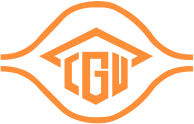